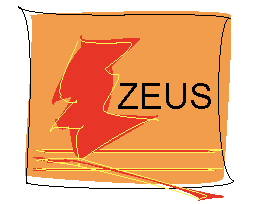 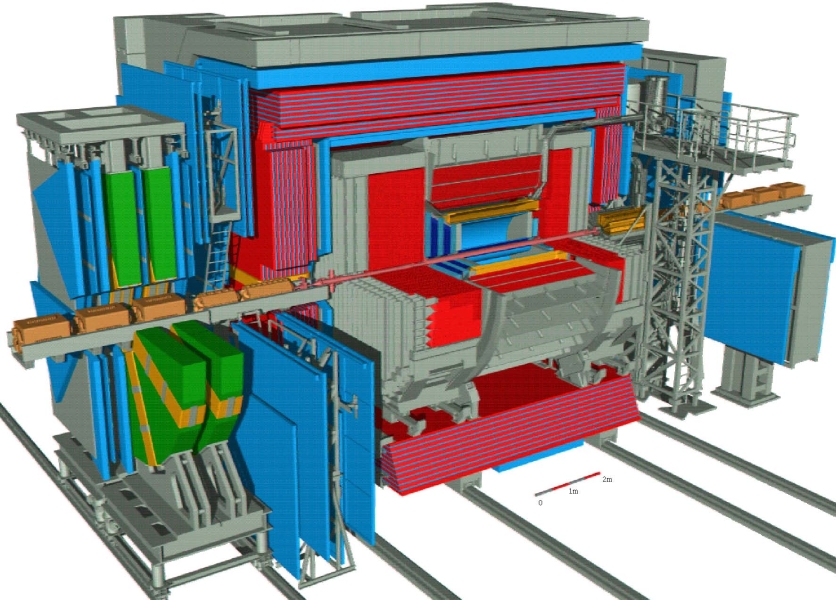 The Zeus CFLT
	C Calorimeter
		F First
			L Level
				T Trigger

Sam Silverstein, William Badgett
The HERA experiments were pioneers in using pipelined level-1 triggers
Evolution of Beam Crossing Period
Decreasing time to make a L1 trigger decision
⇒ Pipelined data processing prior to trigger readout decision
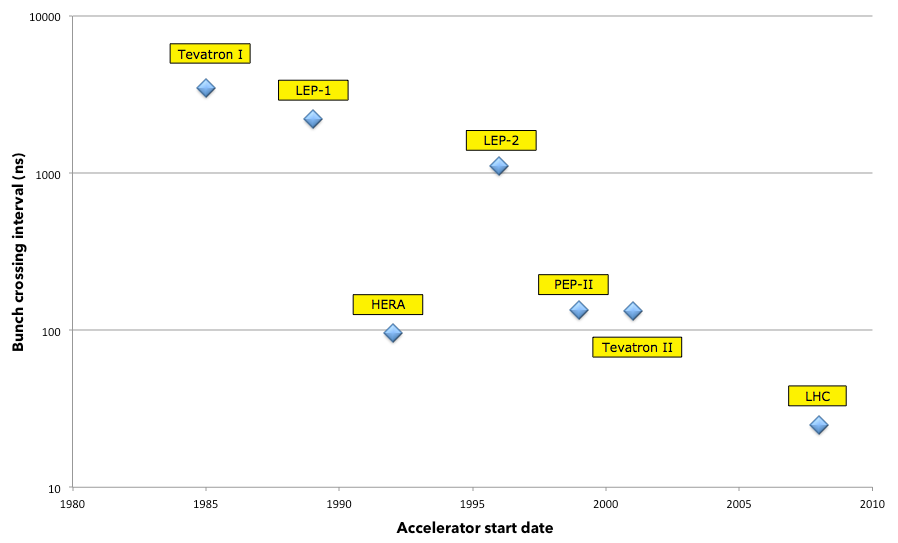 3.5𝜇s
132ns
96ns
25ns
BC interval << readout time
Background rate (beam gas) >> physics
😢
SSC
16ns
The ZEUS CFLT design
Front-end electronics
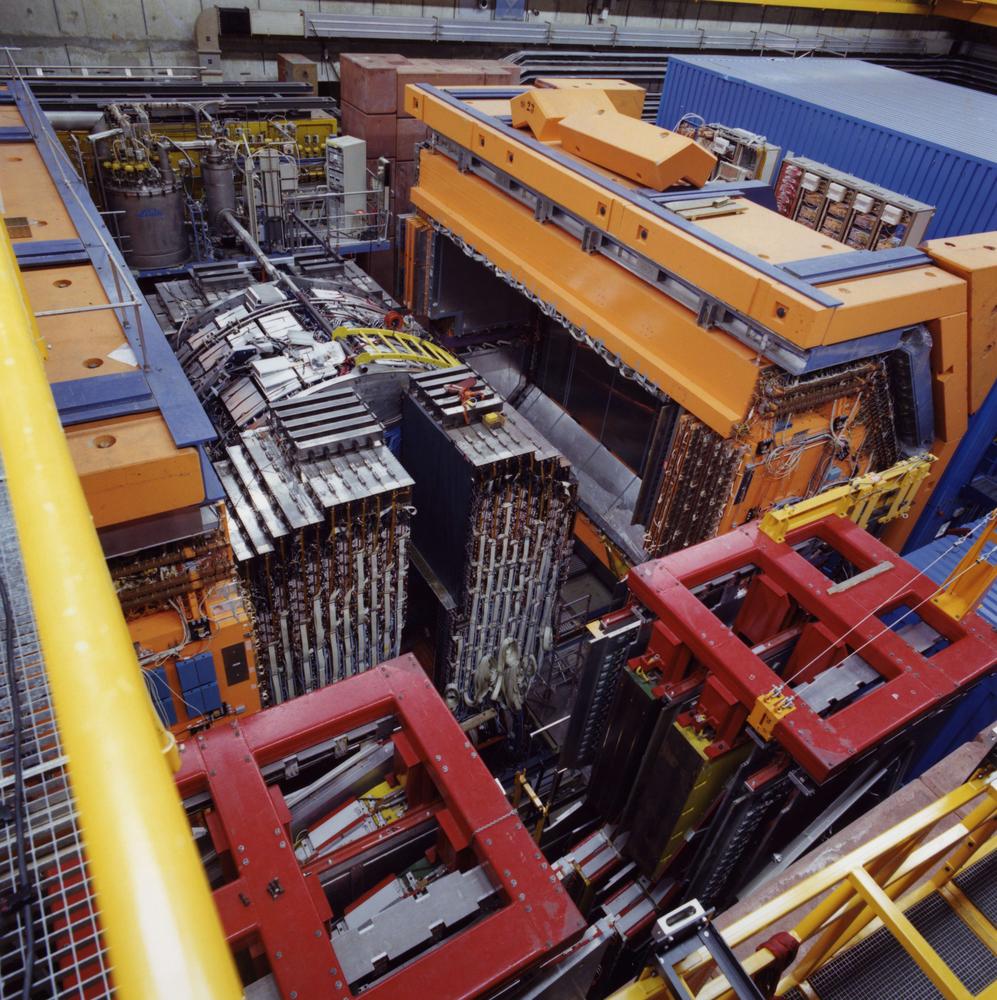 Collect and add summed PMT pulses from the analog front-end cards
Shape pulses into ‘square’ 100ns analog pulses
Transmit pulses to electronics house (Rucksack) over shielded twisted pair cables
Long installation and debug campaign!
On-detector installation & cabling
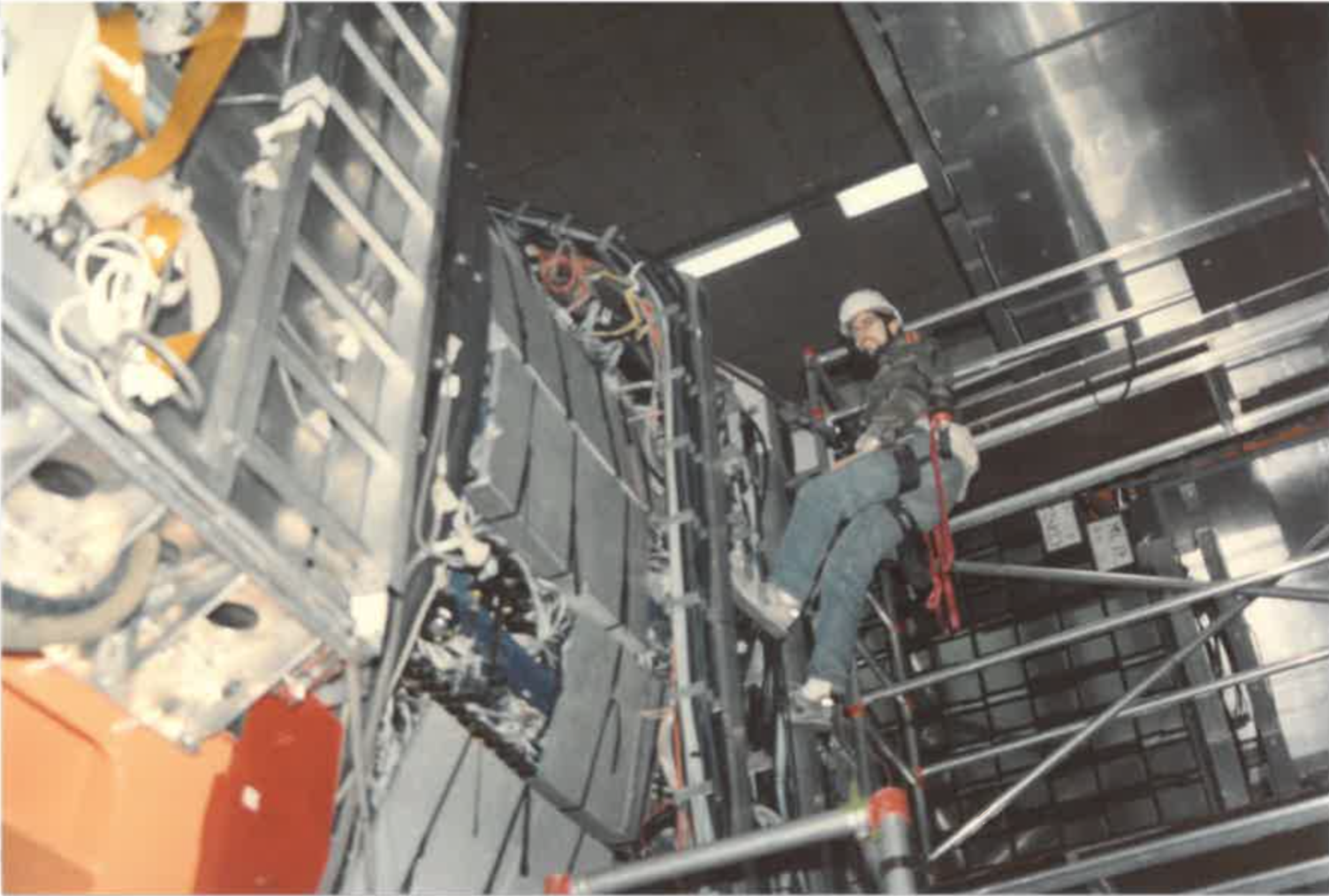 >700 Trigger sum cards (TSC) with varying input summation schemes
>100 Fanout cards to power and control the TSCs
>5000 coaxial input cables, with majority (FCAL and RCAL) hand-labeled
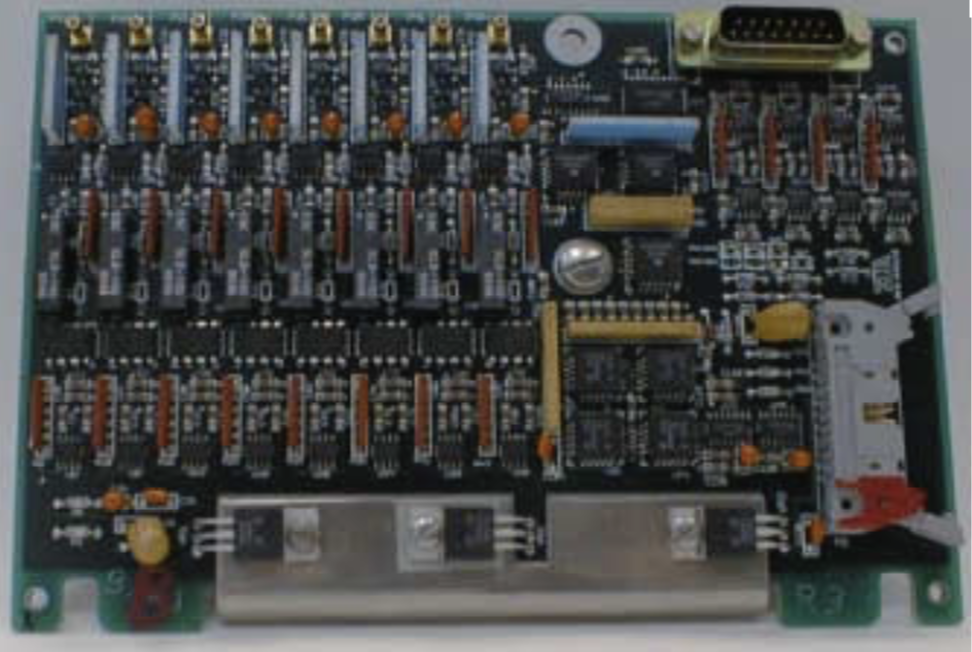 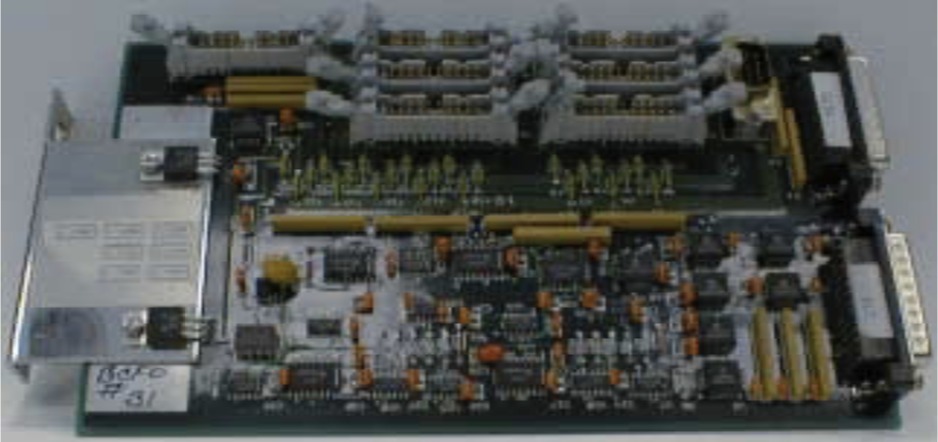 Off-detector input cabling
Analog cables from CAL with >2800 active twisted pairs remapped to the TEC inputs by splitting them into individual pairs and recombining them (by hand)
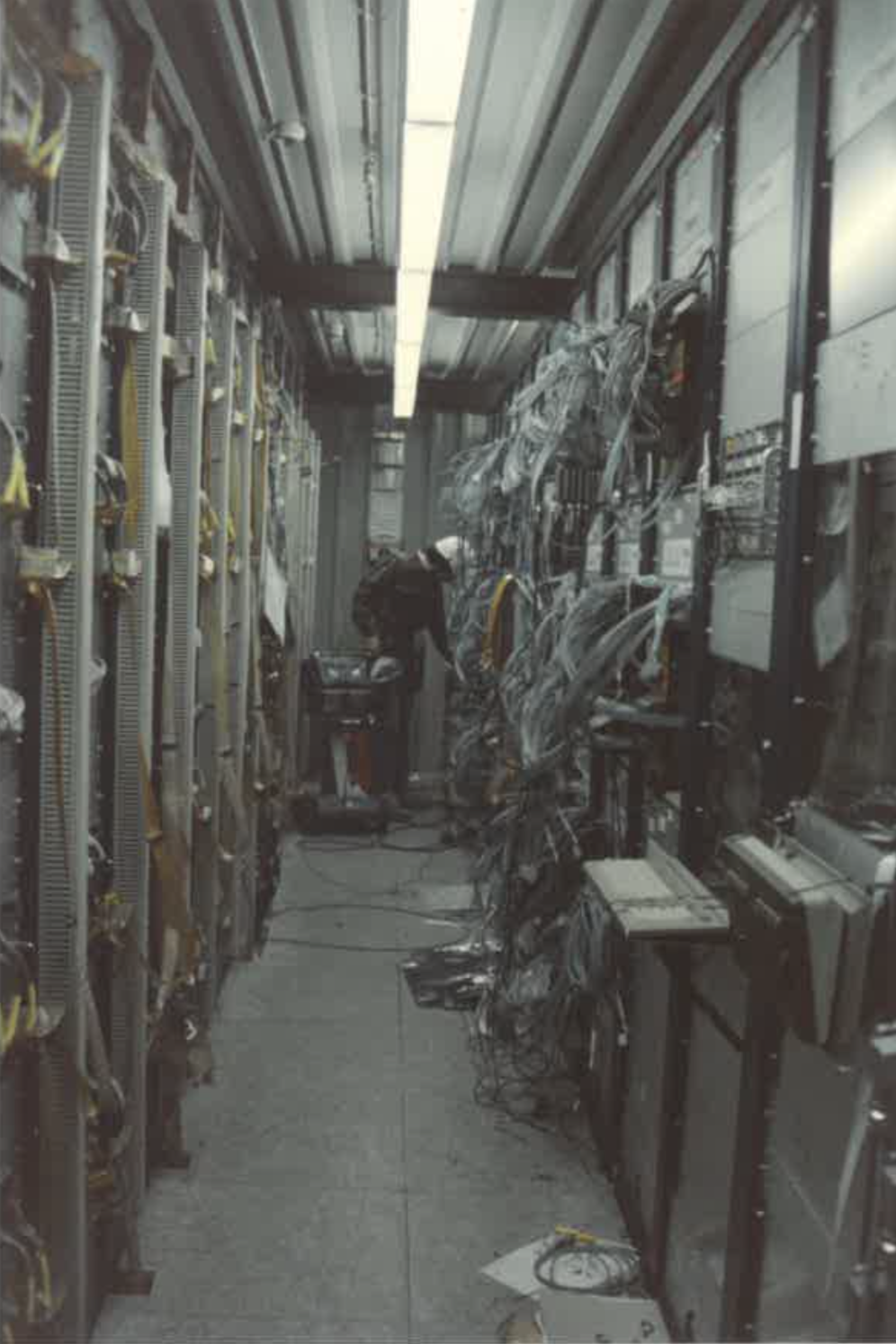 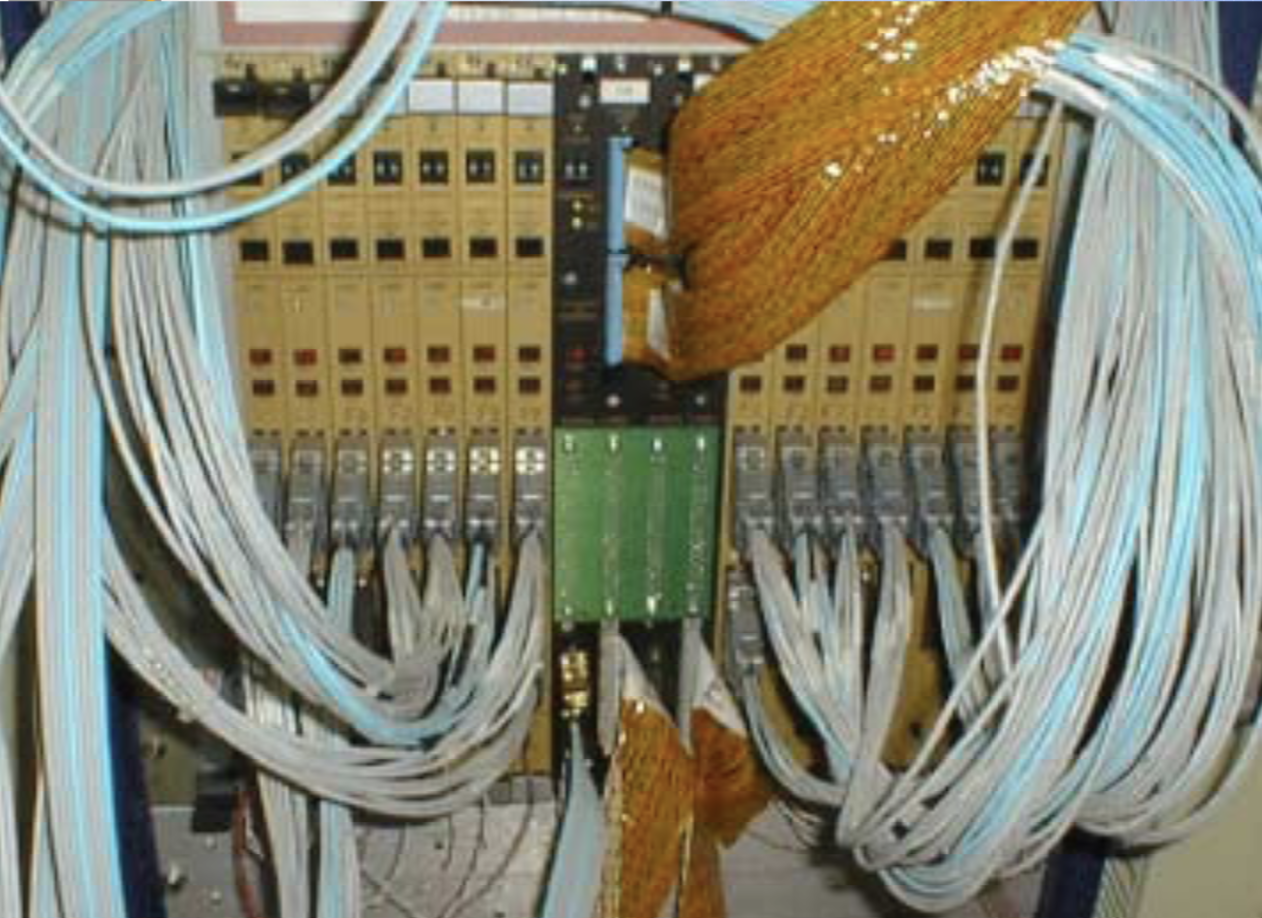 Off-detector electronics
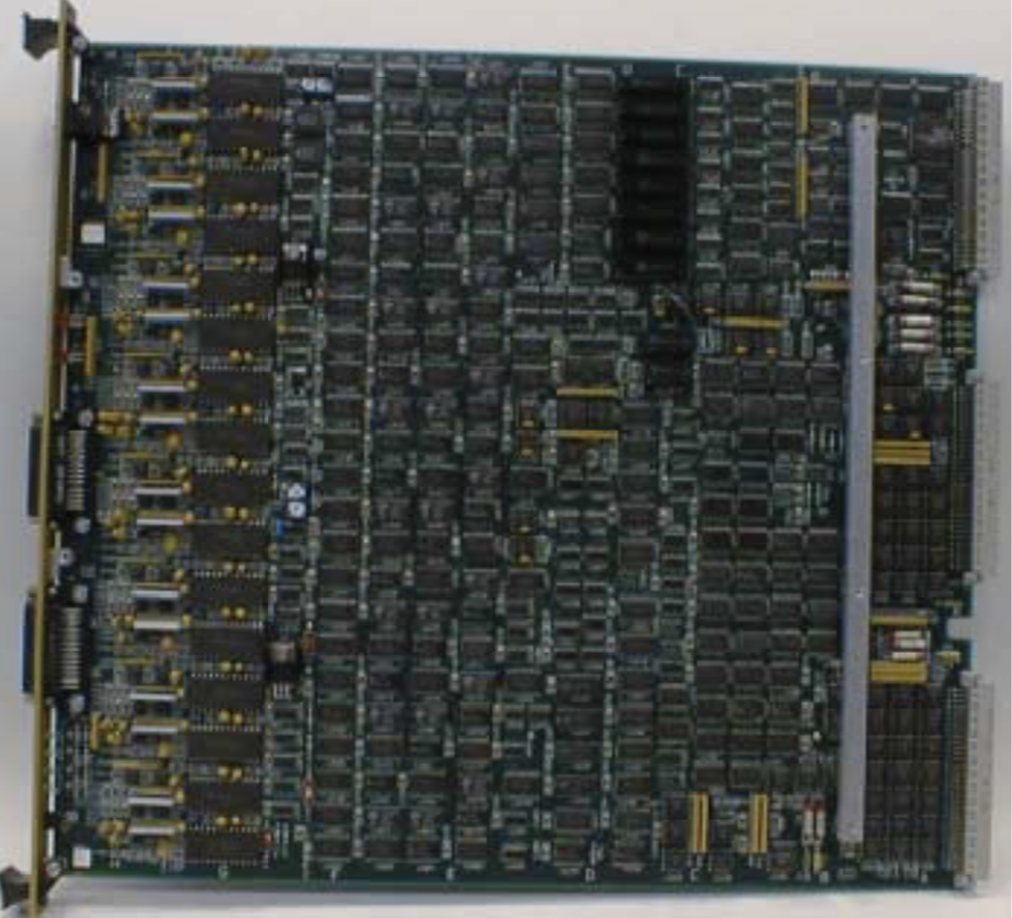 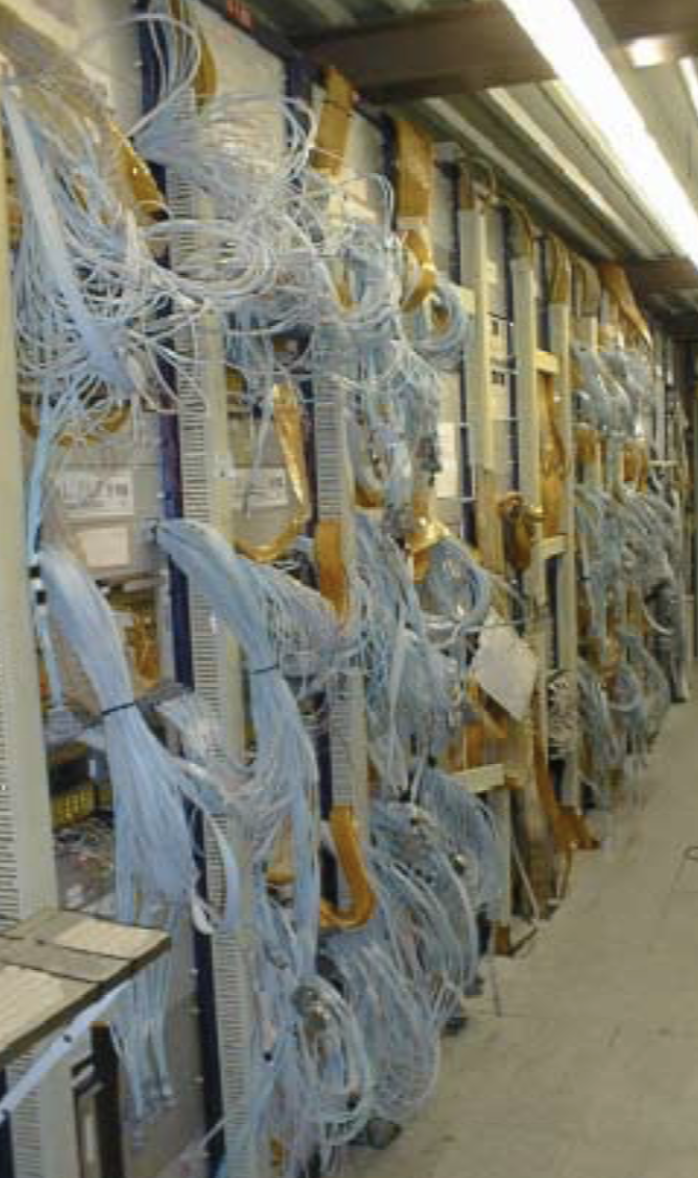 224 Trigger Encoder
Cards (TEC), eachserving 4 EMC/HACtrigger towers
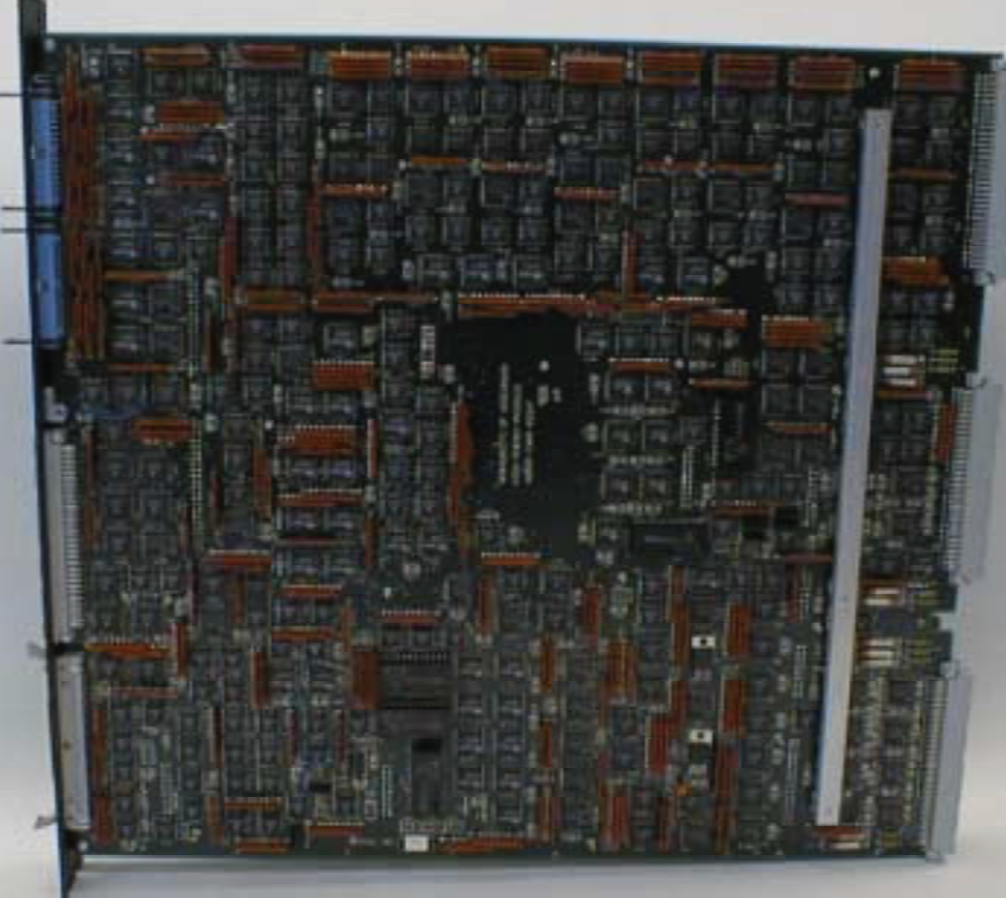 32 double 
 Trigger Adder
Cards,  performing
Crate-level summation
And ISOLATION pattern 
logic
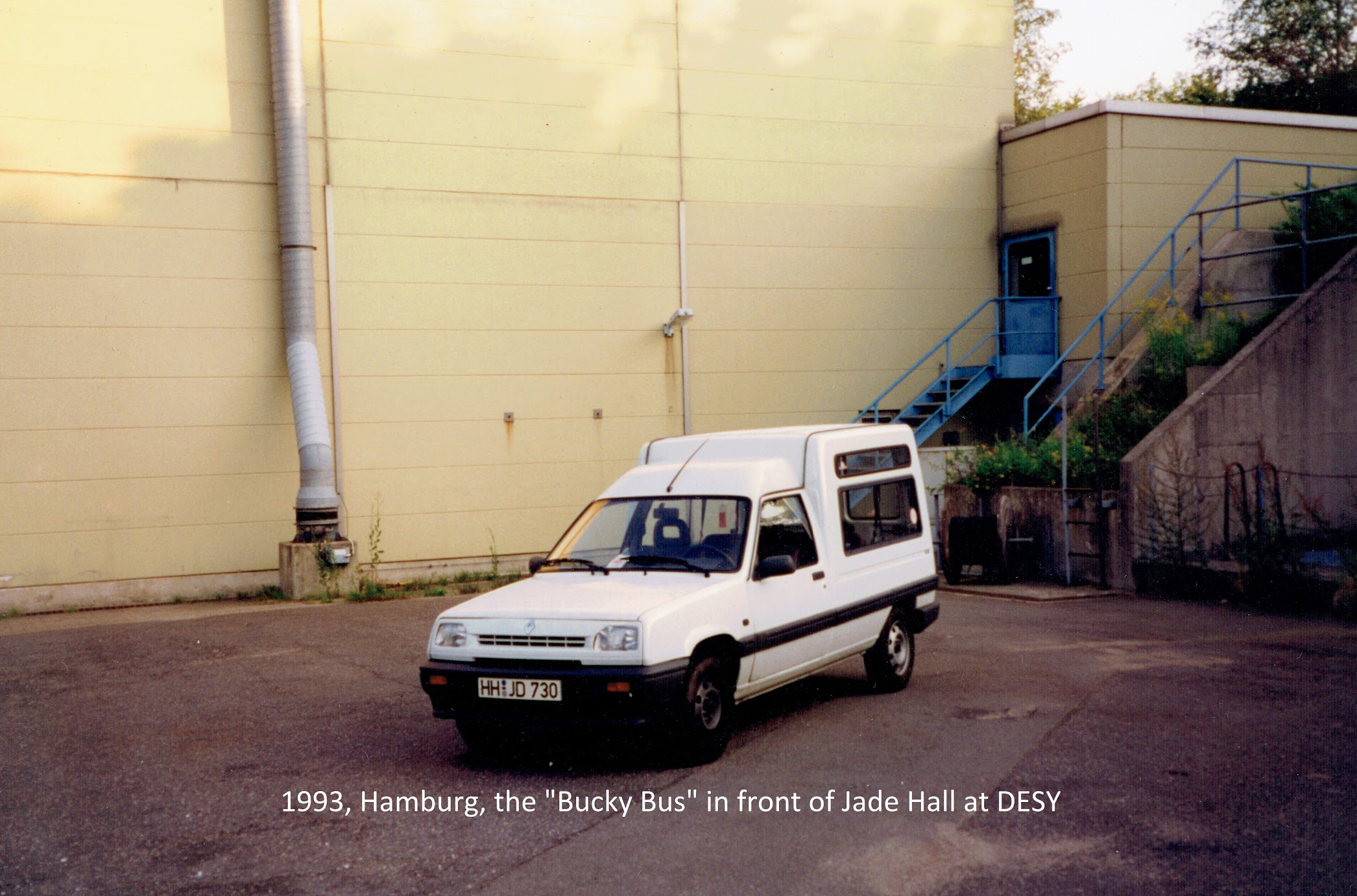 Most critical part of CFLT operations: getting to The South Hall to rescue Zeus
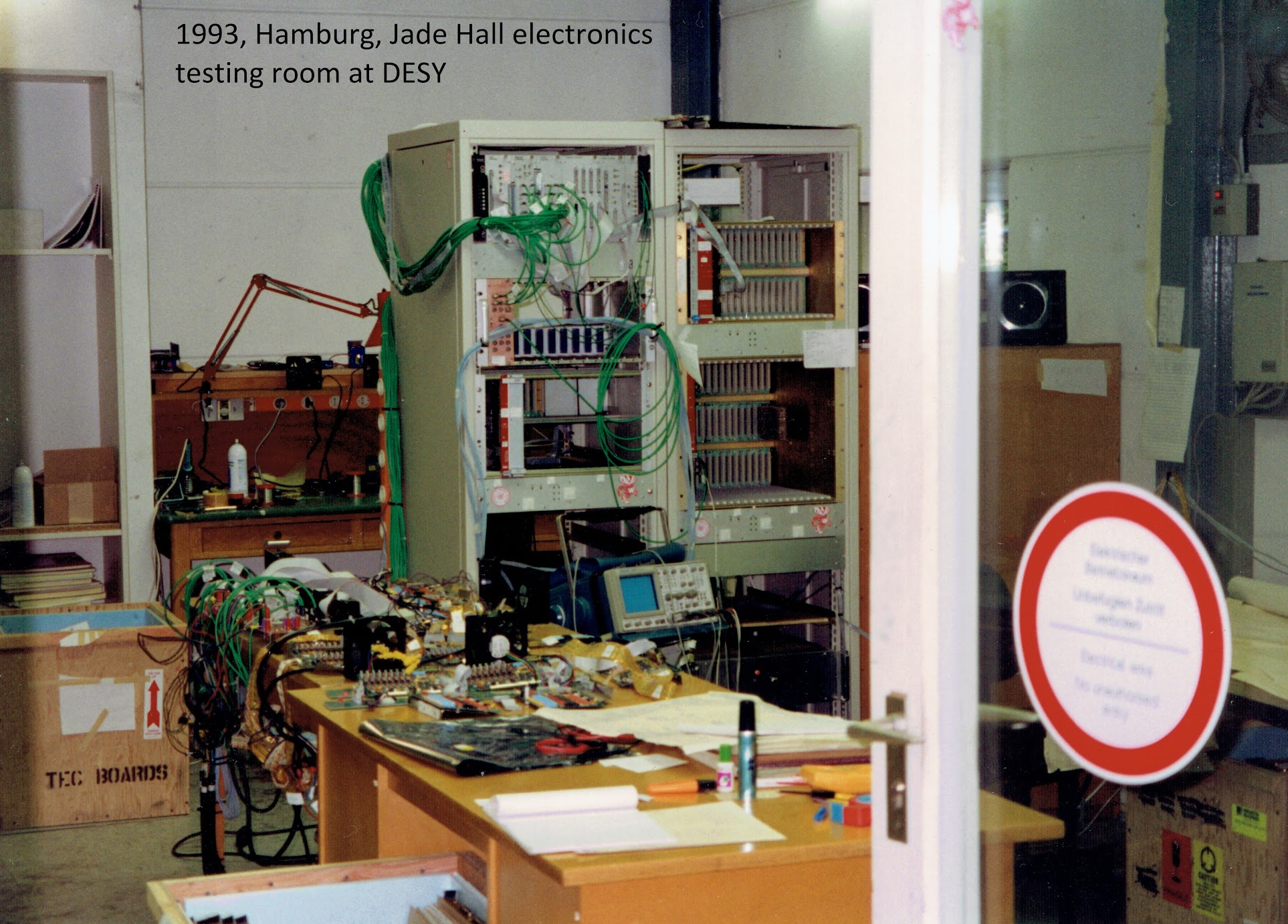 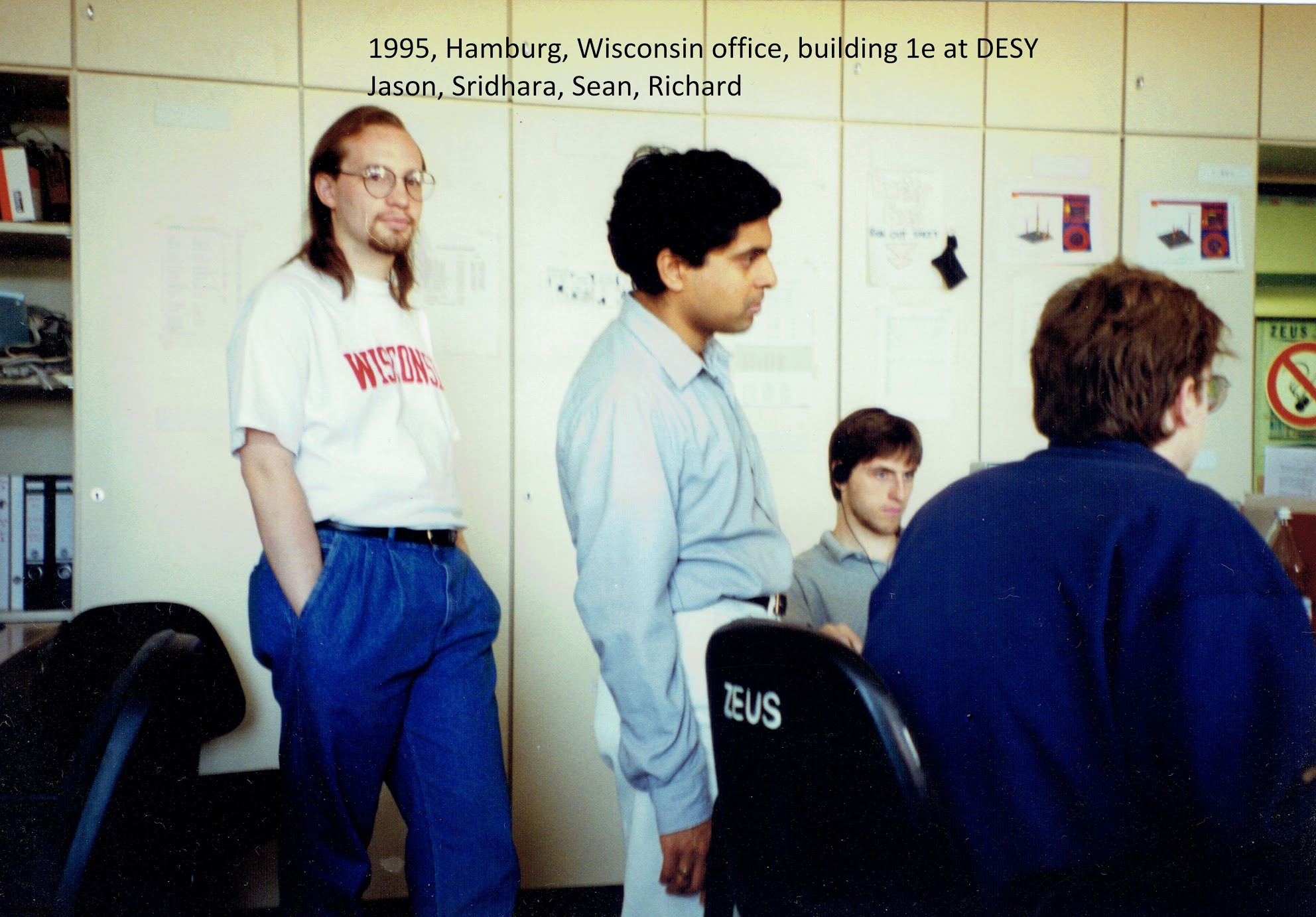 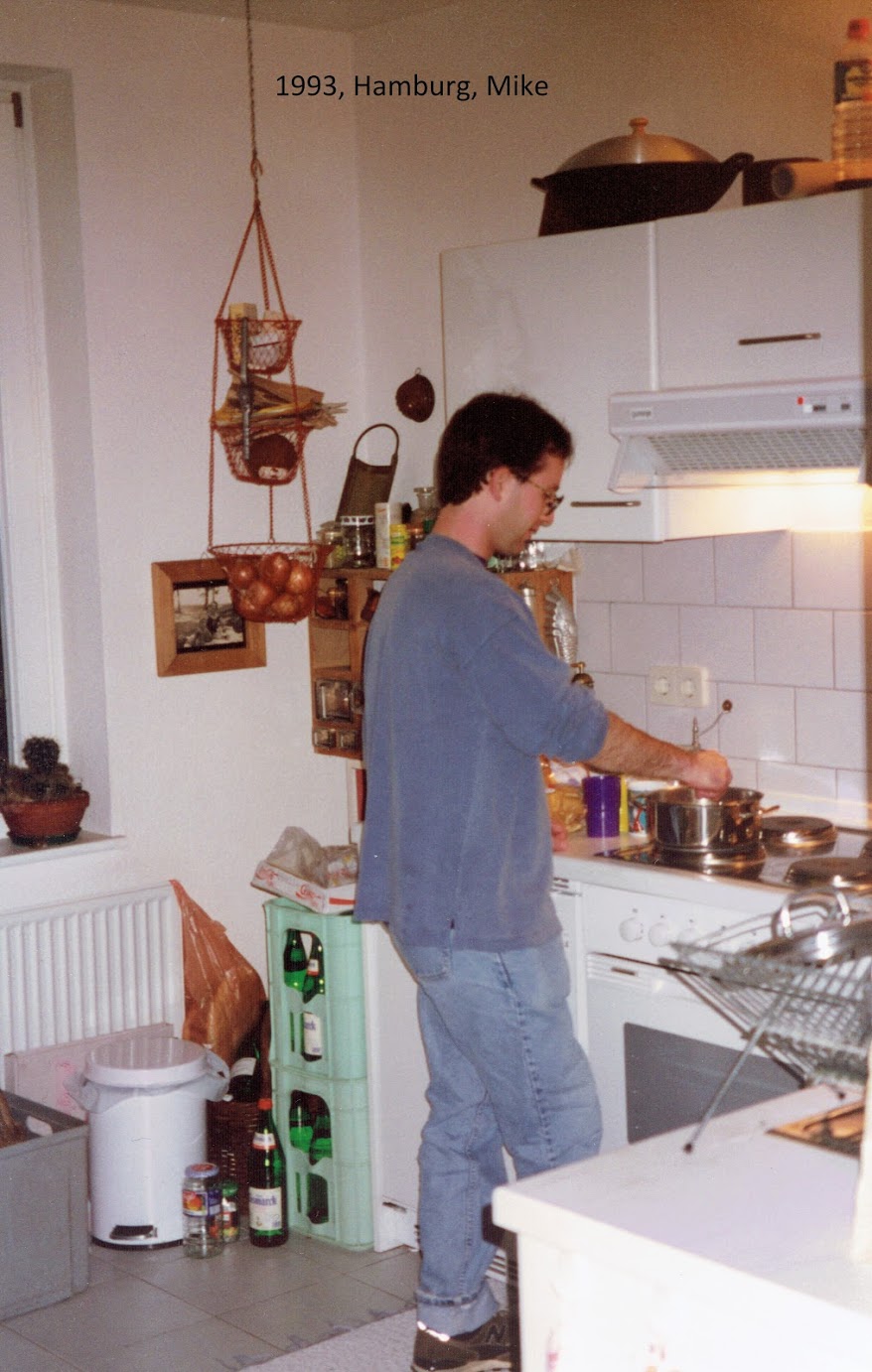 Some of the CFLT Crew
Mid 1990’s
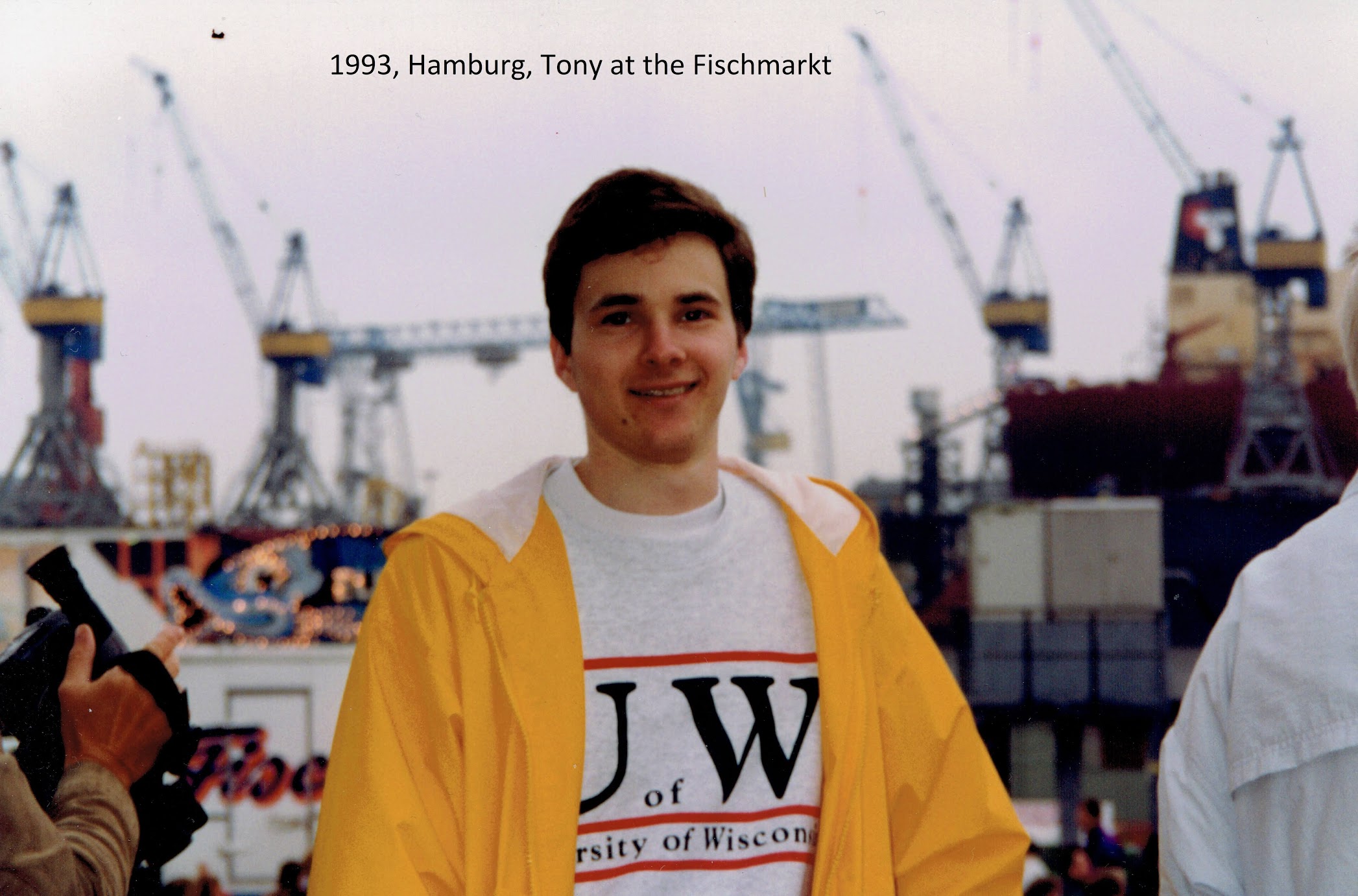